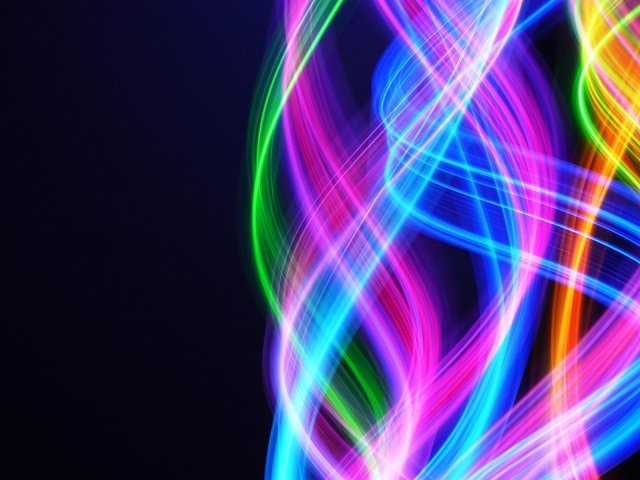 Jak ovlivňuje můj život
Současná technika
Vždycky když mám čas ráno tak si zajdu na notebook.Když příjdu ze školy podívám se na novinky na notebooku.Zjistím sem tak něco nového, a třeba i zahraju nějakou hru přes internet
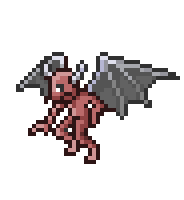 Elektronika v mém světě není až tak moc důležitá ale bez ní by byla nuda a navíc kdybych neměl mobil tak bych si musel kontrolovat častěji kolik je hodin a to by byla ještě větší nuda
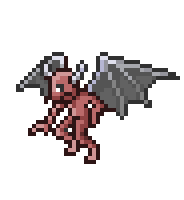 Elekroniku mam pro zábavu i pro učení
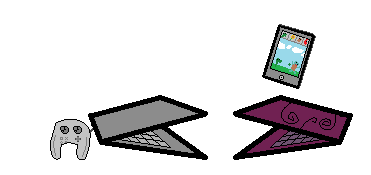 Kdybych vytvářel elektronikuvyráběl bych                     TABLETYHry                                                PC
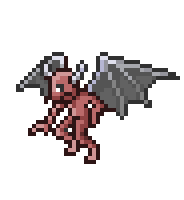 Nashledanou a pěkný den
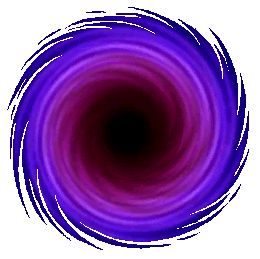 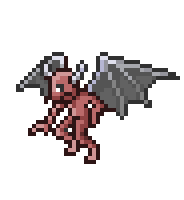 Nashledanou a pěkný den
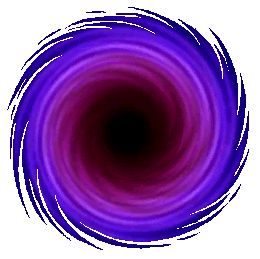 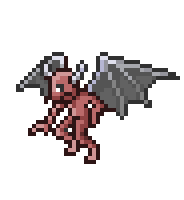